به نام خداوند
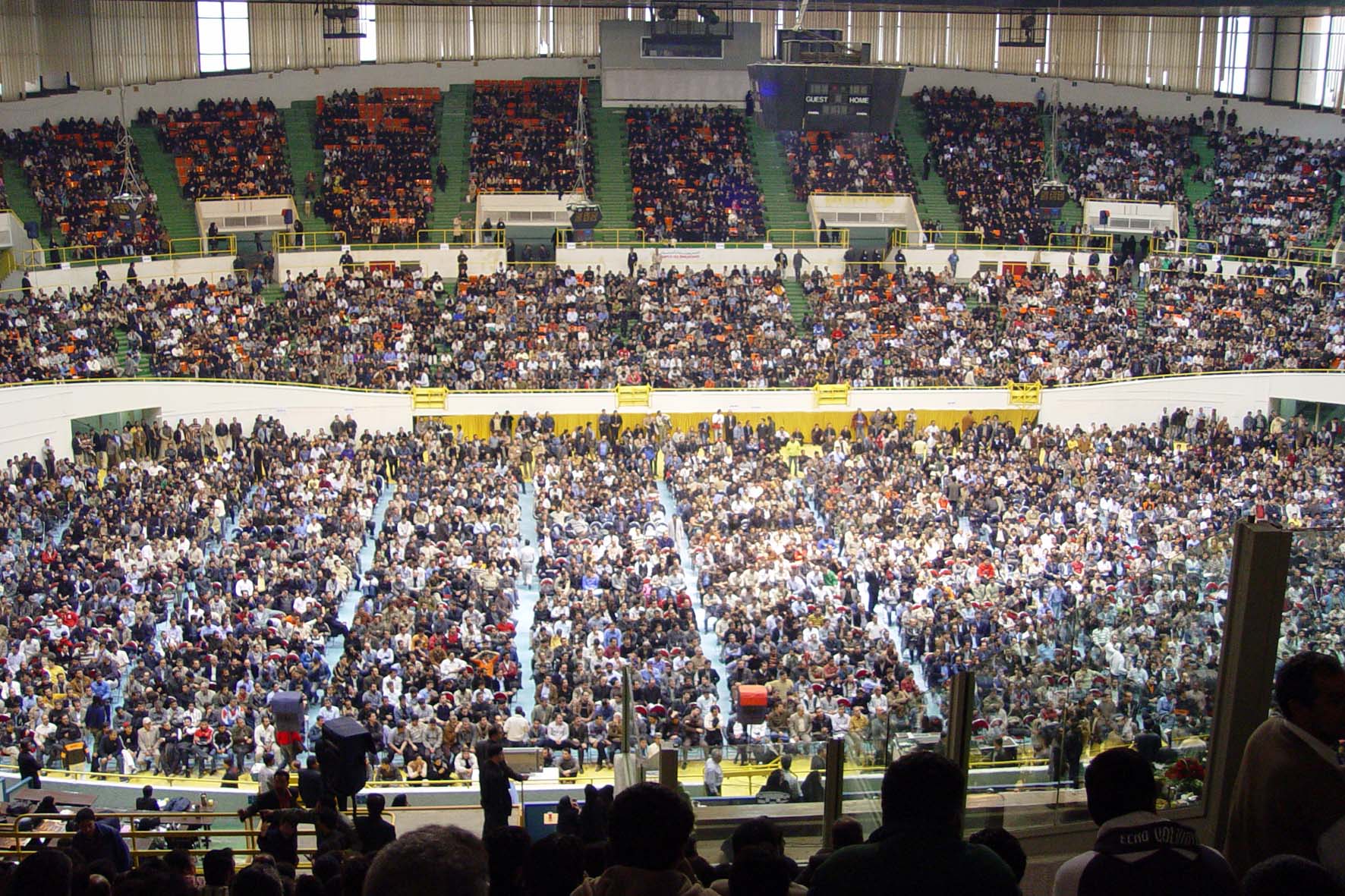 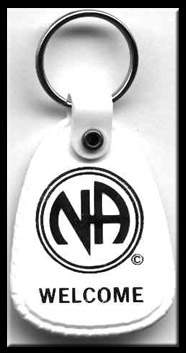 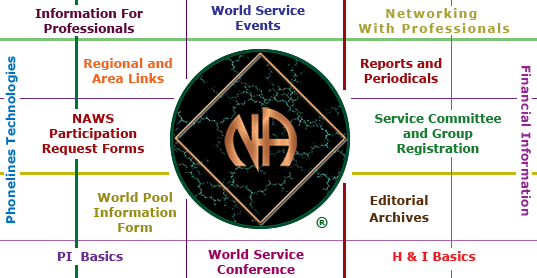 بیانیه رویای خدمات جهانی
همه تلاش های کنفرانس خدمات جهانی انجمن معتادان گمنام الهام گرفته از هدف اصلی گروه هایی است که ما به آنها خدمت می کنیم.
رویای ما این است که روزی :
هر معتادی در دنیا فرصت تجربه کردن پیام ما را به زبان و فرهنگ خود داشته باشد و مجال یافتن راه جدیدی برای زندگی را پیدا کند .
انجمن معتادان گمنام ، انجمنی شناخته شده و قابل احترام در دنیا باشد که برنامه بهبودی اش جاودانه و ماندگار خواهد بود .
آرزوی بزرگ متعالی و مشترک ما، راهمان را مشخص می کند و رویای ما مرجع و معیارمان می باشد که الهام بخش کلیه اقدامات ماست . صداقت ، ایمان و نیت خیر، اساس ایده آل های ما می باشد . در کلیه تلاش های خدماتی خود، ما به راهنمایی نیروی برتر و مهربان خود اتکا می کنیم
هدف کمیته کارگاهها از برگزاری کارگاه آموزش سخنران و پنل:


پرورش خدمتگزار 
بوجود آوردن زمینه اصل چرخش در خدمات
ارتقاء سطح کیفی خدمات در NA
هماهنگی و جمع بندی تجارب
جلوگیری از چهره سازی و حرفه ای عمل کردن
ایجاد انگیزه برای استفاده از نشریات NA
ایجاد اتحاد میان خدمتگزاران
ایجاد الگوهای رفتاری مناسب در خدمتگزاران
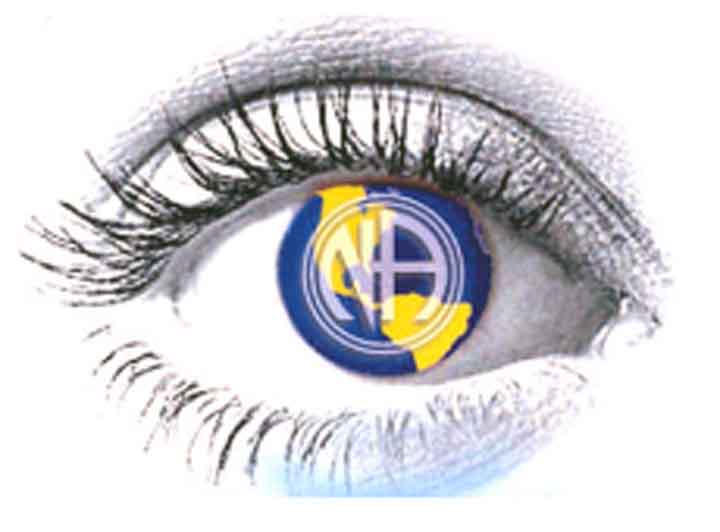 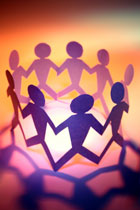 تا ثیر سنت پنج بر سخنرانی و پنل




 
مشارکت ما درباره اینکه چگونه بهبودی را آغاز کردیم و چگونه از طریق تمرین دوازده قدم در برنامه مانده ایم، پیام بهبودی واقعی است.

 این چیزی است که ما به دنبال آن به جلسات می رویم. هدف اصلی انجمن ما رساندن پیام به معتاد در حال عذاب است.
مشارکت ما در جلسات می تواند بسیار زیاد به این امر کمک کند ویا به طرز عجیبی به آن لطمه بزند .

 انتخاب و مسئولیت به عهده تک تک ما است .
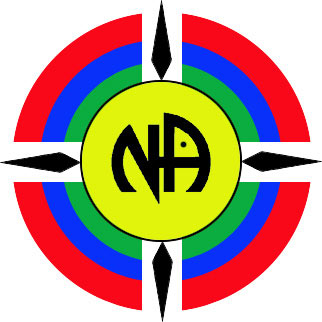 معتاد در حال عذاب چه کسی است؟                




 قطع نظر از مدت زمان پاکی،خود ما نیز ممکن است همان معتادی باشیم که هنوز از اعتیاد در عذاب است.
   سنت پنجم فقط مخصوص تازه واردان نیست، بلکه پیام بهبودی برای همه ماست. 
                                                    چگونگی عملکرد
«سخنران كيست؟»
سخنران به کسی گفته می‌‌شود که از او خواسته می‌شود در زمان و مکان مشخص ،تجربه و آگاهی و اطلاعات خود را در مورد موضوعی خاص به اطلاع مخاطبین خود برساند.
«ويژگي‌هاي يك سخنران چيست؟»


 قدرت کلام داشته باشد.
مدیریت زمان
 در مورد اصول و موضوع آگاهی کامل داشته باشد.
 حامل پیام باشد . 
 توانایی انتقال داشته باشد.
 بیان کننده موضوعی مشخص باشد.
 خلاقیت داشته باشد .
 قدرت طبقه‌بندی موضوع و زمان داشته باشد. 
 اعتماد بنفس و قدرت ارتباط داشته باشد .
 قدرت ارتباط غیرکلامی داشته باشند (مانند لبخند زدن و حرکت دست و صورت و ....)
 ظاهر آراسته و لباس مناسب 
 ساده و روان صحبت کردن را دارا باشد.
 عملکرد داشته باشد حضورمرتب درجلسات را داشته باشد
دانش و اطلاعات روز NA
شناخت از مخاطبین
پنج اصل کلی سخنرانی موثر و فراگیر
تمرکز      و انضباط فکری
قدرت بیان
ارتباط موثر   کلامی و غیرکلامی
شناخت از مخاطبین

آگاهی داشتن از اینکه مخاطبانمان چه کسانی هستند به ما کمک میکند تا هدف و متن سخنرانی مشخص باشد.
 در هنگام تماس از طرف مسئولین اعزام
تماس با نماینده بین گروه
گرفتن تجربه از اعضاء
حضور یک روز قبل از خدمت در همان جلسه
قدرت  بیان

  قدرت بیان همان ارتباط کلامی و ارایه درست مطالب است که باعث جذب مخاطب می شود.
ارتباط كلامي 
خوب صحبت كنيم كاملاً متواضعانه.
ساده صحبت کنیم.
استفاده از لغات و جملات نشریات NA
 ارتباط ، موقعي برقرار مي شود كه مخاطب پيام گوينده را دريافت كند. 
در صحبتهايمان تعجيل نمي كنيم، شمرده شمرده صحبت مي كنيم.
به خاطر داشته باشيد با بالا و پايين بردن تن صدا  مي توانيد توجه افراد را به صحبتهايتان تشويق كنيد.
ارتباط غیر کلامی
 نوع لباس پوشيدن مان و آرايش ظاهري مان بايد كاملاً متناسب پیام رسانی باشد.
 ارتباط چشمی.
   لبخند زدن.
 حركت دست و بدن مي تواند به ما اين توانايي را بدهد تا بتوانيم نظر همه را به سوي خود جلب نماييم. 
 به همه طرف نگاه كنيم.
تمرکز و انضباط فکری

آرام بودن فکر و ذهن  
تمر کز بر روی مطالب
گرفتن ترازنامه 
دعا کردن 
تماس با راهنما
نکته برداری
اطلاعات و دانش روز NA 

اطلاع از مشکلات روز NA
انجام خدمات در توان 
شرکت در جلسات اداری گروه، هییت نمایندگان و ناحیه 
پیگیری گزارش ها و مجله های تایید شده  
خواندن نشریات
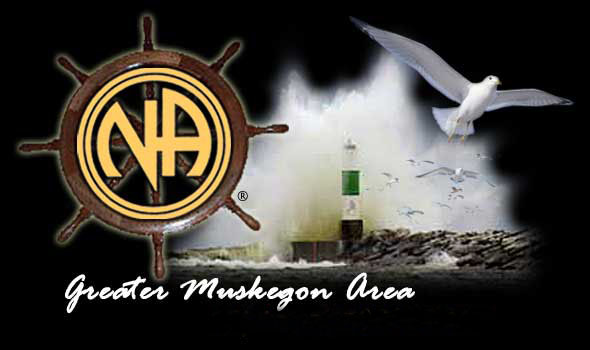 فقط برای امروز :
سعی می کنم شنونده ای فعال باشم.
وقتی دیگران صحبت میکنند و وقتی با دیگران صحبت میکنم ،گوش دادن فعال را تمرین میکنم.
                                                                                         20مرداد
NA در موردپاسخ به سوالات چه پیشنهاداتی به ما میکند؟
صادقانه ودر چهار چوب قدم ها و سنت ها 
حرفه ای عمل نکردن
خسارتی به فرد و گروه وارد نکند 
رعایت گمنامی خود و دیگران 
صحبت نکردن درمورد مسائل سیاسی ، مذهب، روانشناسی ....
درآن تجربه نیرو امید باشد 
نام نبردن از NGO های دیگر واستفاده نکردن از نشریات آنها 
غلو نکردن درمورد NA  
رعایت حد و مرز در مورد احساسات  شخصی  
به کار نبردن الفاظ رکیک  
عدم تفاوت میان نوع قدمها
چگونه جواب اصولی بدهیم؟	
رعایت سنتها(8و10)  		
استفاده نکردن از الفاظ رکیک 
حامل پیام باشد
نصیحت وارشاد نکنیم
رعایت گمنامی 
وارد مسائل خارجی و بحث بر‌انگیز نشویم 
از موضوع صحبت کردن وخارج نشدن ازآن
در چهارچوب اصول وبر گرفته از قدمها و سنتها
رعايت وقت 
الگوی خوبی بودن 
جذابیت در گفتار
نام نبردن از نوع ماده مصرفی 
به گفته یا نام و نوشته دیگران رجوع نکنیم 
گفتن اینکه این تجربه منه و تنهاترین راه نیست
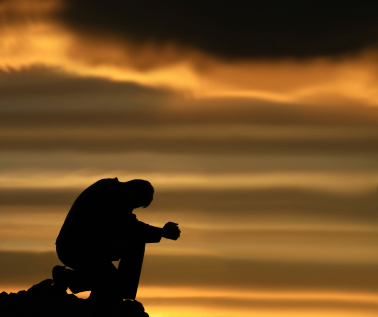 با سئوالات غیر اصولی چه کنیم؟
 
تطبیق دادن با اصول NA
بدعتها غلط هستند ولی نواقص وجود دارند                          (شهوت رانی ، لذت جویی ،وابستگی،تنبلی و ...)
ذکر این مطلب که NA فقط در مورد بیماری اعتیاد و بهبودی است 
اشاره به سنت8 و10روانشناس ،مشاوره ومسائل خارجی .....
واژه هائی که هیچ ارتباطی به NA ندارد.
غـول یک ، غول دو    غـول سـه  و  ...
قبــول باشـه
صاحبش اومد
سـلام بـه پـاکـی ها ودلهـای پاکتـون
قــدم جهــانی
بنیانگذار
خــدای NA
جلسه سطل زباله ست  هرچی میخوای بگو !!!
قدمهای قدیمی
متولد کمپ فلان
مـذهب کار نکرد !!!
کعبـة عشـق
آقـا جــون !!!
مباحثات روانشناسی (کودک درون)
حـرم جواب نداد !!!
چطور کوتاه و گویا جوابمان را برسانیم؟

نکته برداری 
کمی در مورد آن فکر کنیم
استفاده از نكات كليدي
بكار بردن كلام ساده
مثال زدن
ذكر تجربه شخصي
و...
سنت دهم به چه چیزهایی اشاره میکند که در پاسخگویی به سوالات موثراست؟  
NA هیچ عقیده ای در مورد موضوعات خارجی ندارد  (درمان و سم زدایی ، مؤسسات بازپروری، انجمن های دیگر، روند قانون )
خنثی بودن NA از طریق (ابراز عقیده نکردن ، جلوگیری و اجتناب از بحث های خارجی توجه به عقاید دیگران ، خود داری از پا فشاری برنظر خود)
حفظ بی طرفی و بی نظری خود و مراقبت از حرف زدن 
ادعا نکردن در مورد اینکه ما تنها جواب اعتیاد را می دانیم
نه تأیید کردن و نه رد کردن و یا عیب جویی از دیگران
دخالت نکردن در مورد مشکلات و مسائل دنیا
صحبت ساده در مورد برنامه NA
نحوه به کارگیری اصول روحانی سنت دهم
اتحاد:							     عدم ابراز عقیده در مورد مسائل خارجی
مسئولیت:							   ایجاد محیط و جو برای  سخن گفتن ما درمورد NA
تواضع:							      ادعا نمی کنیم جواب تمام اشکالات دنیا را داریم
گمنامی: 							     ساده صحبت کردن و حفظ هدف اصلی  NA
سنت هشتم به چه چیزهایی اشاره میکند که در پاسخگویی به سوالات موثراست؟ 
معتادان گمنام با بیماری اعتیاد کاملا غیر حرفه ای برخورد می کنند.
ما بیمارستان،مراکز درمانی ، کلینیک سر پائی ویا تسهیلات مرتبط به سازمانهای حرفه ای نداریم.
روش NA چیست؟
    بهبودی از طریق کمک یک معتاد به معتاد دیگر، تجربه های گوناگون اعضابرای بهبودی و رهایی ازاعتیادفعال
   به تشخیص حال کسی نمی پردازیم وبهبودی ویا چگونگی پیشرفت بیماری اعضای خود را پیگیری نمی کنیم .
    در حقیقت مریض نداریم وفقط عضو می پذیریم.
   گروههای ما خدمات حرفه ای، درمانی ، طبی ، قانونی یا روان درمانی ارائه نمی دهند .
اینکه ما چه انجمنی هستیم؟
   ما صرفا انجمنی هستیم که ازمعتادان تشکیل یافته وبه طور منظم گرد هم جمع می شویم تا به پاک ماندن یکدیگر از طریق تجارب همدیگر کمک کنیم .
نحوه به کارگیری اصول روحانی سنت هشتم 
 تواضع:
 تظاهر به چیزی بیشتر یا کمتر از آنچه هستیم نکنیم
 دور اندیشی: 
توجه به تفاوت بین کارهایی که خود اعضاء می توانند انجام دهند و کارهای دیگری که متخصص احتیاج دارند
 گمنامی:
 NA متخصص تأیید شده ندارد،اعضاء متخصص بهبودی خودشان هستند
 درستی:
 رعایت مهم اصل برنامه «رساندن پیام» یعنی هویت NA
چرا ابراز عقیده ممکن است ما را از هدف اصلی منحرف نماید؟ 
  چون باابراز عقیده شخصی، خودمحوری و غرور شخص زیاد می‌شود و هدف اصلی گم می‌گردد. 
   به علت عدم آگاهی و درک این دو سنت (8و10)و گرفتن خدمت   برای پیام‌رسانی از عقیده شخصی استفاده کرده و هدف را وارونه جلوه داده وبجای معرفی اصول خود را معرفی میکنیم.
ما به خاطر بقای خودمان عقیده‌ای در مورد مسائل خارجی نداریم یعنی چه؟ 
  مسائل خارجی باعث می‌شود ما به حاشیه کشیده شویم و از هدف اصلی دور شویم و با تشنج اتحاد گروه‌ها بهم بخورد. 
  با بقای انجمن پیام به معتادی که در عذاب است خواهد رسید.
آیا میدانید ؟.....
تاريخچه NA درايران و جهان چیست.
هدف برنامه چیست.
برنامه معتادان گمنام چگونه در دسترس میباشد. 
 ابزارهاي برنامه چیست.
 پمفلت برنامه معتادان گمنام چيست حاوی چه مطالبی است.
اينكه كي هستيم، چي هستيم و چكار مي‌كنيم.
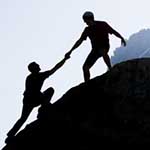